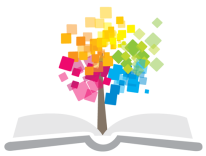 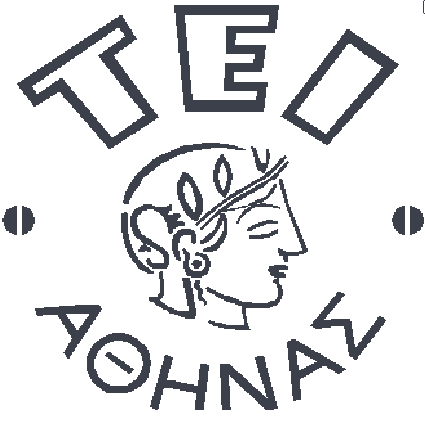 Ανοικτά Ακαδημαϊκά Μαθήματα στο ΤΕΙ Αθήνας
Κοσμητολογία ΙΙ (Ε)
Ενότητα 4: Παρασκευή ενυδατικής κρέμας ημέρας για ξηρά δέρματα
Δρ. Φωτεινή Μέλλου, Μsc,
Εργαστηριακός Συνεργάτης
Τμήμα Αισθητικής και Κοσμητολογίας
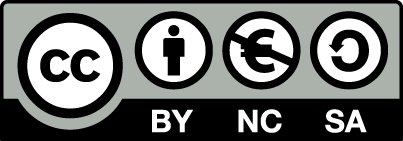 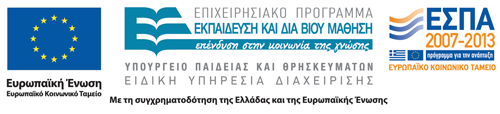 Παρασκευή ενυδατικής κρέμας ημέρας για ξηρά  δέρματα
Γαλακτώματα O/W  -  Σπάνια W/O ή W/O/W
Δράση λόγω περιεκτικότητας σε:
Υγραντικές ουσίες (γλυκερίνη, υαλουρονικό οξύ, προπυλενογλυκόλη).
Ενεργές ουσίες (βιταμίνες, κηραμίδια, φυτικά έλαια πλούσια σε PUFA).
1
Γαλακτωματοποιητές
XALIFIN 15 (C12-15 Acid PEG- 8 Ester)* μη ιονικός O/W  γαλακτωματοποιητής.
SABOWAX FL65 (glyceryl stearate και PEG -100 stearate) O/W  μη ιονικός γαλακτωματοποιητής .
CUTINA GMS (glyceryl stearate) δευτεροταγής γαλακτωματοποιητής, ↑ ιξώδες, ↑ συνοχή.
Cetyl alcohol δευτεροταγής γαλακτωματοποιητής.
Xanthan gum πηκτωματοποιητής, εναιωρηματικό, σταθεροποιητής W/Ο γαλακτωμάτων.
*  Ονομασία INCI
Συντηρητικά
PROPYL PARABEN,METHYL PARABEN αντιμικροβιακά.
GERMALL 115 (imidazolidinyl urea) + & - κατά Gram βακτηρίων
Θ>80ο C →φορμαλδεϋδη.
σύστημα συντήρησης σταθερό εναντίον όλων των μικρόοργανισμών
3
Ουσίες για ξηρά δέρματα 1/3
Squalane μαλακτικό, λιπαντικό, πορώδες μη αποφρακτικό υμένιο.
Sodium Hyaluronate ενυδατικό, μαλακτικό, λιπαντικό, όχι κολλώδη, λιπαρή αίσθηση, ήπιο αντιφλογιστικό, επουλωτικό, αντιμικροβιακό.
DOW CORNING 200/100 mm2s-1 (dimethicone)  λεπτό, υδρόφοβο, μη λιπαρό υμένιο, ↓ λευκότητας.
DOW CORNING 245 (cyclomethicone) ↑ την ικανότητα απλώματος, απαλή, μη λιπαρή αίσθηση.
4
Ουσίες για ξηρά δέρματα 2/3
Borage oil πλούσιο σε PUFA (→ ++ αντιοξειδωτικά)  ↓ διαδερμική απώλεια ύδατος, ρύθμιση σμήγματος, ↑ ελαστικότητα, ↓ ξηρότητα/ τραχύτητα/ υπερκεράτωση.
ΒΗΤ αντιοξειδωτικό.
Propylene glycol υγραντικό (υγροσκοπική).
FILAGRINOL (εκχύλισμα γύρης ανθέων σογιέλαιου και ελαίου φύτρου του σίτου) φυσιολογικό πάχος, συνοχή κερατίνης στιβάδας→ ενυδάτωση,  ελαστικότητα, ↑ προστασίας ηλιακής ακτινοβολίας ↓ φωτογήρανσης.
5
Ουσίες για ξηρά δέρματα 3/3
Panthenol [→ παντοθενικό οξύ (Β5)] ενυδατικό,+ ελαστικότητα, αντιφλεγμονώδες, ήπιο επουλωτικό.
Sodium PCA   ενυδατικό (υγροσκοπικό), αίσθηση υγρασίας, ↑ απαλότητα και ελαστικότητα , όχι ερεθισμό/ ευαισθητοποίηση.
6
Παρασκευή της λιπαρής φάσης
Ζύγιση στο γουδί των συστατικών.
Τοποθέτηση στο ατμόλουτρο.
Θερμοκρασία 75οC, ανάδευση.
Πριν την ανάμιξη με υδατική φάση, προσθήκη:
Borage oil,
FILAGRINOL,
ΒΗΤ.
Ανάδευση, μέχρι πλήρους διάλυσης ΒΗΤ, 70οC± 2.
7
Παρασκευή της υδατικής φάσης Ι
Διάλυση σε νερό των:
GERMALL 115,
Panthenol.
Θ< 40 οC, αλλοίωση GERMALL 115.
8
Παρασκευή της υδατικής φάσης ΙΙ
Ζύγιση:
PROPYL PARABEN,
METHYL PARABEN.
Ανάδευση, μέχρι πλήρους διάλυσης.
9
Παρασκευή της υδατικής φάσης ΙΙΙ
Διάλυση σε νερό (αργά και ισχυρή ανάδευση):
Sodium Hyaluronate.
Ανάδευση μέχρι πλήρους ενυδάτωσης.
10
Παρασκευή της υδατικής φάσης ΙV
Ζύγιση υπόλοιπου νερού.
Πλάκα θέρμανσης.
Ζύγιση:
Xanthan gum (προσθήκη σταδιακά και ανάδευση- ηλεκτρικό αναδευτήρα).
Θερμοκρασία  70-75 οC.
Προσθήκη:
ΥΔΑΤΙΚΗ ΦΑΣΗ ΙΙ,
Sodium PCA.
Θερμοκρασία 72 οC ± 2.
11
Ανάμιξη των φάσεων 1/2
Μεταφορά της υδατικής φάσης IV στη λιπαρή.
Ανάδευση  5-10΄, 68 οC ±2.
Εξαγωγή από ατμόλουτρο.
Ψύξη στο περιβάλλον (ήπια  ανάδευση).
Προσθήκη:
DOW CORNING 245  και PERFUME, 42 οC,
ανάδευση  2-3΄.
12
Ανάμιξη των φάσεων 2/2
Γουδί σε ψυχρό υδατόλουτρο.
Προσθήκη (με ανάδευση):
Υδατική φάση Ι 40 οC,
Υδατική φάση ΙΙΙ 35 οC.
13
Παρατηρήσεις
Υπολογισμός απώλειας ύδατος
Προσθήκη σταδιακά με ανάδευση.
Στο τέλος της παρασκευαστικής διαδικασίας.
ΜΕΤΡΗΣΗ pΗ
Υδατικό διάλυμα 10 % B/B.
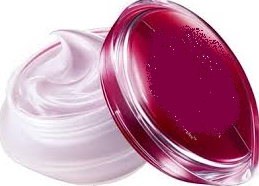 ΚΡΕΜΑΣ ΗΜΕΡΑΣ 
ΞΗΡΑ  ΔΕΡΜΑΤΑ
14
Τέλος Ενότητας
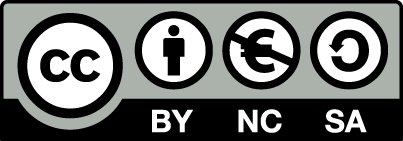 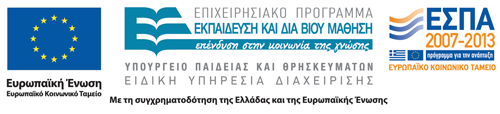 Σημειώματα
Σημείωμα Αναφοράς
Copyright Τεχνολογικό Εκπαιδευτικό Ίδρυμα Αθήνας, Φωτεινή Μέλλου 2014. Φωτεινή Μέλλου. «Κοσμητολογία ΙΙ (Ε). Ενότητα 4: Παρασκευή ενυδατικής κρέμας ημέρας για ξηρά δέρματα». Έκδοση: 1.0. Αθήνα 2014. Διαθέσιμο από τη δικτυακή διεύθυνση: ocp.teiath.gr.
Σημείωμα Αδειοδότησης
Το παρόν υλικό διατίθεται με τους όρους της άδειας χρήσης Creative Commons Αναφορά, Μη Εμπορική Χρήση Παρόμοια Διανομή 4.0 [1] ή μεταγενέστερη, Διεθνής Έκδοση.   Εξαιρούνται τα αυτοτελή έργα τρίτων π.χ. φωτογραφίες, διαγράμματα κ.λ.π., τα οποία εμπεριέχονται σε αυτό. Οι όροι χρήσης των έργων τρίτων επεξηγούνται στη διαφάνεια  «Επεξήγηση όρων χρήσης έργων τρίτων». 
Τα έργα για τα οποία έχει ζητηθεί και δοθεί άδεια  αναφέρονται στο «Σημείωμα  Χρήσης Έργων Τρίτων».
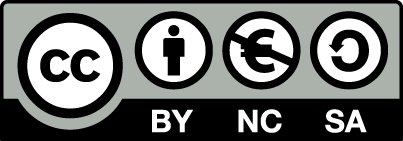 [1] http://creativecommons.org/licenses/by-nc-sa/4.0/ 
Ως Μη Εμπορική ορίζεται η χρήση:
που δεν περιλαμβάνει άμεσο ή έμμεσο οικονομικό όφελος από την χρήση του έργου, για το διανομέα του έργου και αδειοδόχο
που δεν περιλαμβάνει οικονομική συναλλαγή ως προϋπόθεση για τη χρήση ή πρόσβαση στο έργο
που δεν προσπορίζει στο διανομέα του έργου και αδειοδόχο έμμεσο οικονομικό όφελος (π.χ. διαφημίσεις) από την προβολή του έργου σε διαδικτυακό τόπο
Ο δικαιούχος μπορεί να παρέχει στον αδειοδόχο ξεχωριστή άδεια να χρησιμοποιεί το έργο για εμπορική χρήση, εφόσον αυτό του ζητηθεί.
Επεξήγηση όρων χρήσης έργων τρίτων
Δεν επιτρέπεται η επαναχρησιμοποίηση του έργου, παρά μόνο εάν ζητηθεί εκ νέου άδεια από το δημιουργό.
©
διαθέσιμο με άδεια CC-BY
Επιτρέπεται η επαναχρησιμοποίηση του έργου και η δημιουργία παραγώγων αυτού με απλή αναφορά του δημιουργού.
διαθέσιμο με άδεια CC-BY-SA
Επιτρέπεται η επαναχρησιμοποίηση του έργου με αναφορά του δημιουργού, και διάθεση του έργου ή του παράγωγου αυτού με την ίδια άδεια.
διαθέσιμο με άδεια CC-BY-ND
Επιτρέπεται η επαναχρησιμοποίηση του έργου με αναφορά του δημιουργού. 
Δεν επιτρέπεται η δημιουργία παραγώγων του έργου.
διαθέσιμο με άδεια CC-BY-NC
Επιτρέπεται η επαναχρησιμοποίηση του έργου με αναφορά του δημιουργού. 
Δεν επιτρέπεται η εμπορική χρήση του έργου.
Επιτρέπεται η επαναχρησιμοποίηση του έργου με αναφορά του δημιουργού.
και διάθεση του έργου ή του παράγωγου αυτού με την ίδια άδεια
Δεν επιτρέπεται η εμπορική χρήση του έργου.
διαθέσιμο με άδεια CC-BY-NC-SA
διαθέσιμο με άδεια CC-BY-NC-ND
Επιτρέπεται η επαναχρησιμοποίηση του έργου με αναφορά του δημιουργού.
Δεν επιτρέπεται η εμπορική χρήση του έργου και η δημιουργία παραγώγων του.
διαθέσιμο με άδεια 
CC0 Public Domain
Επιτρέπεται η επαναχρησιμοποίηση του έργου, η δημιουργία παραγώγων αυτού και η εμπορική του χρήση, χωρίς αναφορά του δημιουργού.
Επιτρέπεται η επαναχρησιμοποίηση του έργου, η δημιουργία παραγώγων αυτού και η εμπορική του χρήση, χωρίς αναφορά του δημιουργού.
διαθέσιμο ως κοινό κτήμα
χωρίς σήμανση
Συνήθως δεν επιτρέπεται η επαναχρησιμοποίηση του έργου.
19
Διατήρηση Σημειωμάτων
Οποιαδήποτε αναπαραγωγή ή διασκευή του υλικού θα πρέπει να συμπεριλαμβάνει:
το Σημείωμα Αναφοράς
το Σημείωμα Αδειοδότησης
τη δήλωση Διατήρησης Σημειωμάτων
το Σημείωμα Χρήσης Έργων Τρίτων (εφόσον υπάρχει)
μαζί με τους συνοδευόμενους υπερσυνδέσμους.
Χρηματοδότηση
Το παρόν εκπαιδευτικό υλικό έχει αναπτυχθεί στo πλαίσιo του εκπαιδευτικού έργου του διδάσκοντα.
Το έργο «Ανοικτά Ακαδημαϊκά Μαθήματα στο ΤΕΙ Αθηνών» έχει χρηματοδοτήσει μόνο την αναδιαμόρφωση του εκπαιδευτικού υλικού. 
Το έργο υλοποιείται στο πλαίσιο του Επιχειρησιακού Προγράμματος «Εκπαίδευση και Δια Βίου Μάθηση» και συγχρηματοδοτείται από την Ευρωπαϊκή Ένωση (Ευρωπαϊκό Κοινωνικό Ταμείο) και από εθνικούς πόρους.
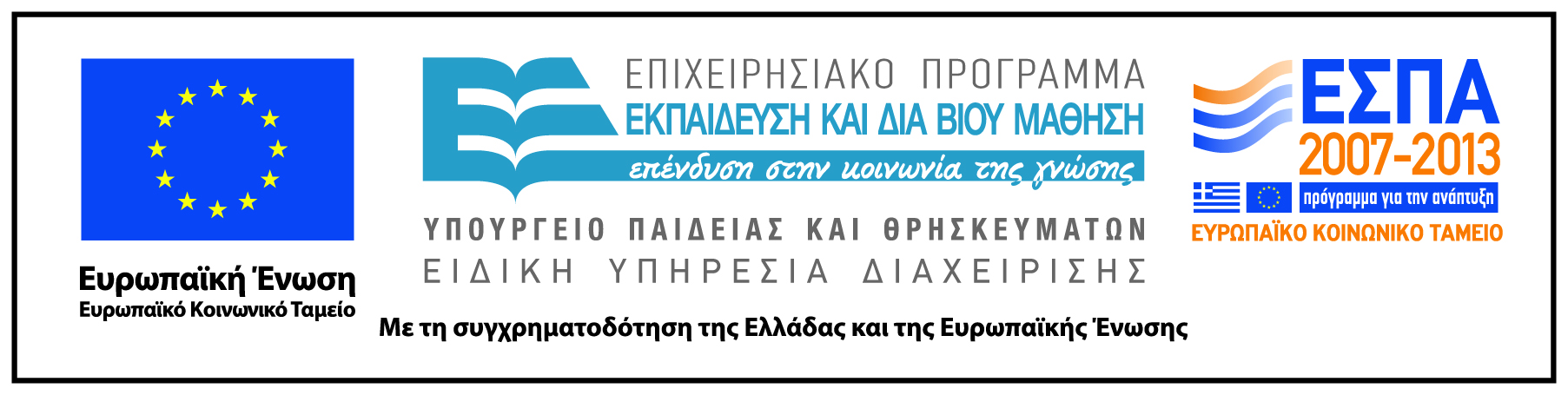